Talk Time
Unit 4, Week 2
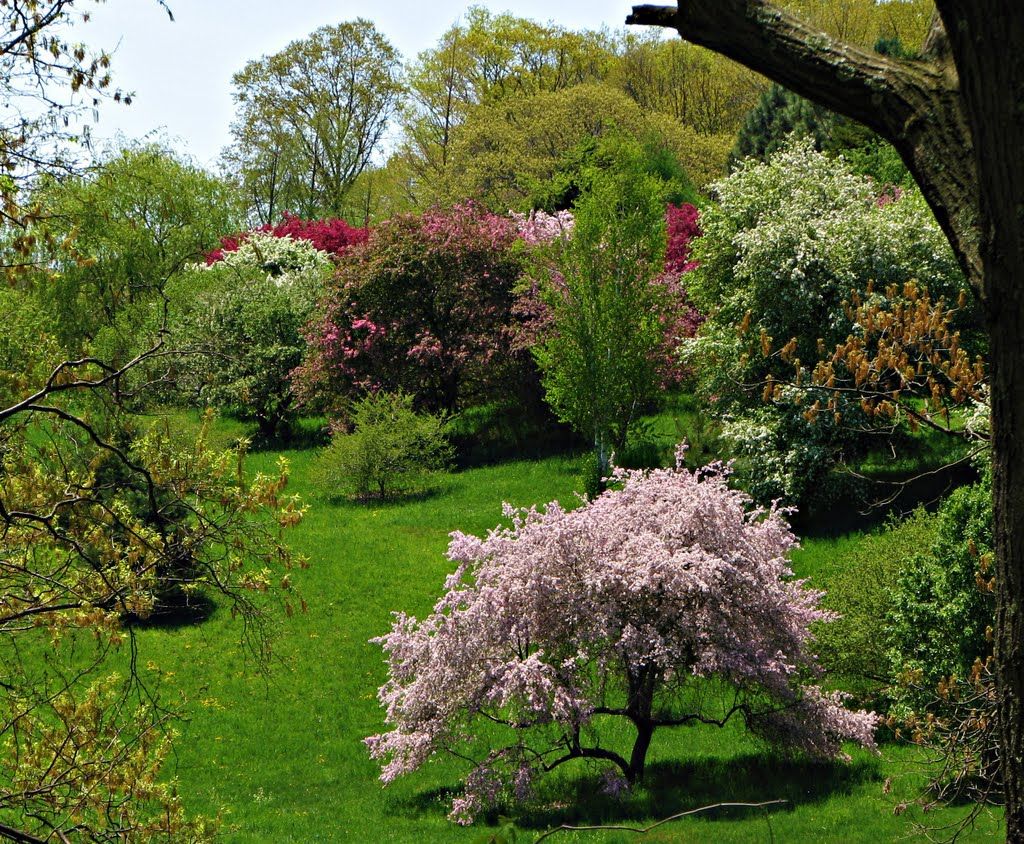 https://www.pinterest.com/pin/460070918163907920/
[Speaker Notes: The Arnold Arboretum is a tree museum in Boston.  
Why would a city have a tree museum?
What season does this photo show? How do you know?]